CPTEC-INPE status report Luiz Fernando SapucciCoordinator of the activities on Data Assimilation Development Division of Modeling Developments DMD-CPTEC-INPE
Acknowledgements to: Carlos F. Bastarz, João G. de Mattos, Eder P. Vendrasco, Cristiano Eichholz, Ivette Banos, Renato Galante, Eduardo Barbosa, Paulo Kubota.
2nd Global Observation Data Exchange for NWP Meeting
27-30 November 2018
[Speaker Notes: I was invited to report an overview of current activities in data assimilation at CPTEC/INPE.]
CPTEC participation in the GODEX-NWP
Brazil current situation (2018): 
Deep economical, political and social crises:
Led to severe limitations in computational and human resources at CPTEC;
Requires an efficient way to address modeling and data assimilation issues;
Data assimilation activities at the center are being reorganized focusing the efficiency;
The CPTEC objectives at GODEX-NWP: to exchange experiences with other centers in order to explore the information contained in the data for NWP:
It is the first participation of CPTEC in the GODEX-NWP;
Overview of data assimilation activities at CPTEC;
Data base used by data assimilation;
Future plans to increase and improve our data base for data assimilation;
CPTEC’s mission:
The aim of center is to use global atmospheric modeling to offer the best weather forecasts over the Brazilian territory and neighboring areas to support:
Regional modeling at intermediate spatial resolution at CPTEC;
Local modeling at higher resolution and local domains (in Brazilian NWP regional centers);
 In a data assimilation point of view the objective is to obtain the best initial condition by exploring all available information at observational data base taking into consideration the simulations of the CPTEC global atmospheric model.
[Speaker Notes: You know that the propose of this center is to the make global modeling to offer the best forecasts over the Brazilian territory and neighboring areas, to support:
Regional modeling and assimilation and local data assimilation at high resolutions, this last to be done in the regional Meteorological centers.

In a data assimilation point of view the objective is obtain the best initial conditions (by) exploring all (the available) information at observational data base taking into consideration the reality described by our global model.]
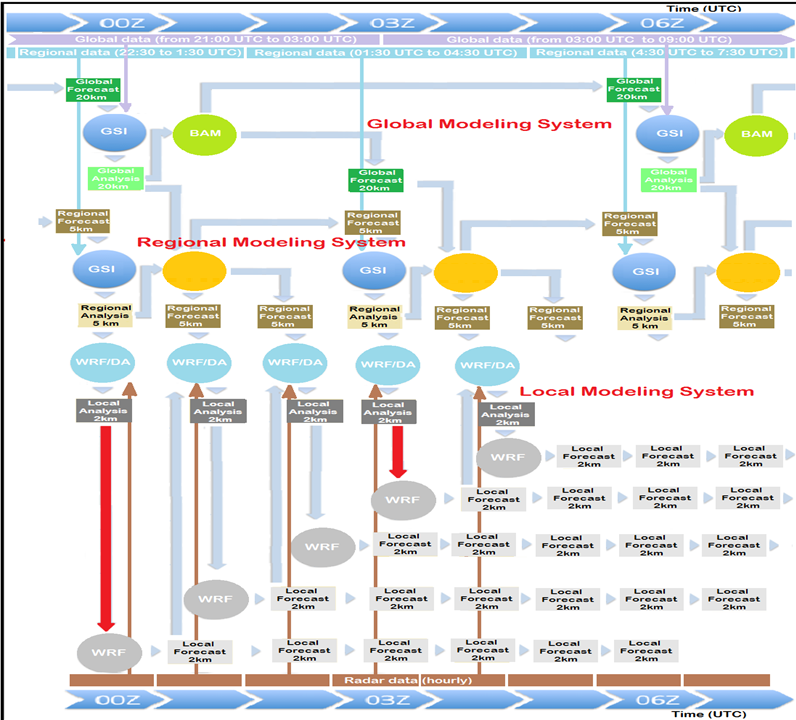 CPTEC´s
Mission
At CPTEC
Mission:
to provide the 
best analysis
and forecasts
over South 
America region
WRF
WRF
WRF
At Brazilian
regional
centers
supported 
by CPTEC
[Speaker Notes: This flowchart shows the interaction of the different modeling systems, global and regional carried out by CPTEC to support local data assimilation (particularly radar data) in higher resolution to be done at Brazilian regional centers. This presentation will be focused in the Global Modeling System (composed by the GSI with the BAM (Brazilian Atmospheric Model) and Regional Modeling System and its development strategy.]
Presentation contents
The use of GSI as a data assimilation system at CPTEC
SMG (Global Modeling System) [GSI with BAM]:
Code organization of different components (GSI BAM SPCON);
SMR (Regional Modeling System) [GSI with WRF]:
Interface between SMR and SMG over South America;
SMG/SMR development strategy (system evaluation tools):
Diagnostic tools for evaluation of the data assimilation process;
Observation system and analysis impact;
Current Data Usage (Observation System):
Actual data base used for data assimilation at CPTEC.
Future plans to increase data base used:
Next step: to use other observation systems not currently used in the CPTEC’s regional and global modeling systems;
[Speaker Notes: In this presentation, I would like to speak about the SMG structure and the SMG development strategy as well as the SMG schedule and its development strategy, besides opportunities and challengers for the next years in data assimilation at CPTEC to will be discussed.]
GSI in the modeling systems at CPTEC
GSI is the core of the data assimilation at CPTEC:
Original code from DTC is used and frequently updated;
All models are adapted by interface and original code is preserved;
Observed data are organized and available to be assimilated by GSI 
Diagnostic files from GSI are evaluated by appropriated tools
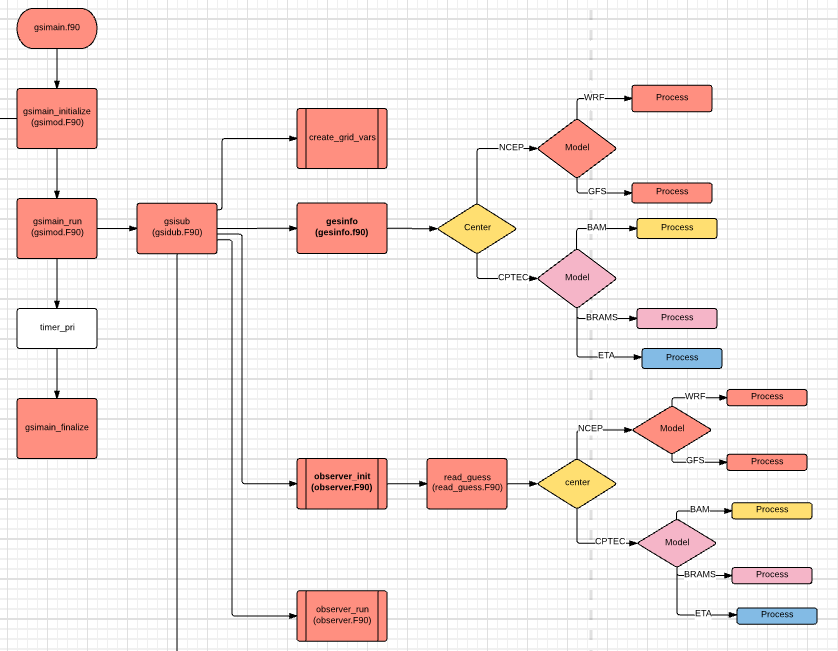 Reading the Fisrt-guess
Global 
Modeling system
Writing the analysis
GSI
Evaluation 
system
Observation
  system
Regional
Modeling system
Presentation contents
Motivation:
Objectives





Actual 
Next steps to increase:
Global 
Modeling system
GSI
Evaluation 
system
Observation
  system
Regional
Modeling system
Concept of the Global Modeling System (SMG)Deterministic and Ensemble forecasting
A main project in a SVN/Redmine environment
SMG components: 
Data assimilation system (GSI)
Global atmospheric model (BAM)
Global ensemble modeling system;
Current applications:
Deterministic forecasting using Var/GSI; 
Ensemble forecasting;
Land Data assimilation into BAM;
Future applications (plans):
Data assimilation using EnKF/GSI;
Hybrid data assimilation using Var/EnKF;
Ensemble forecasting using ensemble of analysis generated by EnKF/GSI;
Oceanic data assimilation;
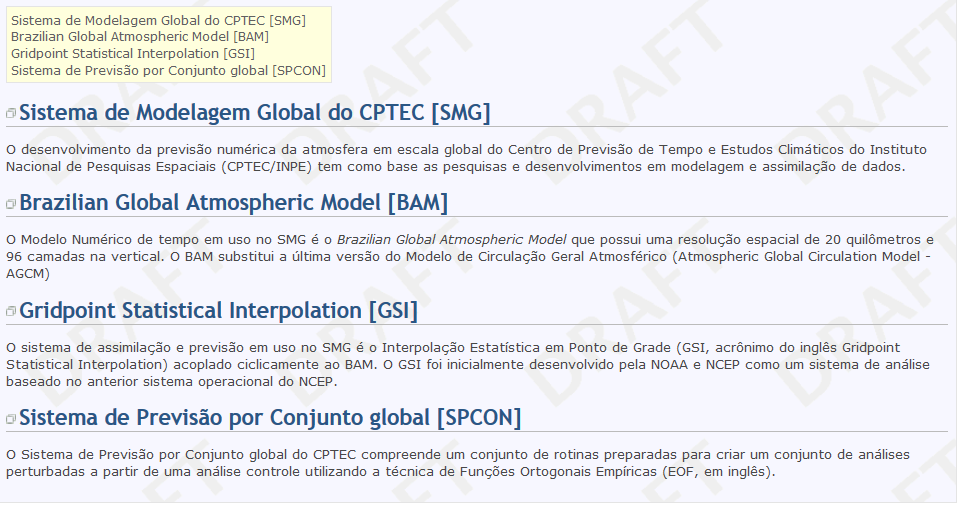 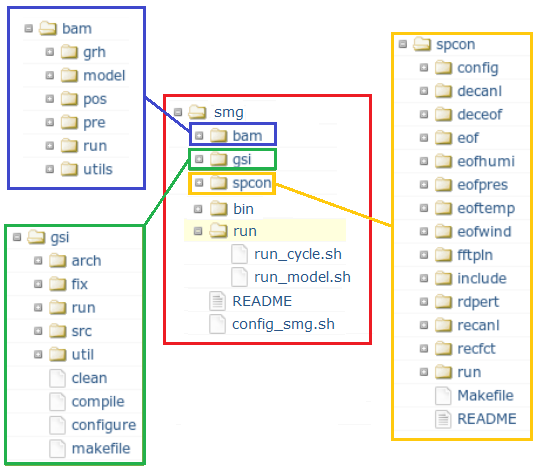 March: begin
2016                    2017                  2018                  2019                   2020
[Speaker Notes: In order to develop the ensemble activities together with the data assimilation activities under the same version control, we started to use the SVN tool to develop a big project composed by deterministic and ensemble modeling systems. The Global modeling system is composed by GSI BAM and global ensemble modeling system. The current applications of this system is Deterministic forecasting using Var from GSI; Ensemble forecasting; and Land Data assimilation into BAM. There are some future possible applications to be done using this same project, such as  
Data assimilation using Ensemble Kalman Filter from GSI;
Hybrid data assimilation using Variational Ensemble Kalman Filter;
Ensemble forecasting using ensemble of analysis generated by Ensemble Kalman Filter from GSI;
Oceanic data assimilation;
We launched this big project in March 2016.]
Interface between BAM model and GSI system
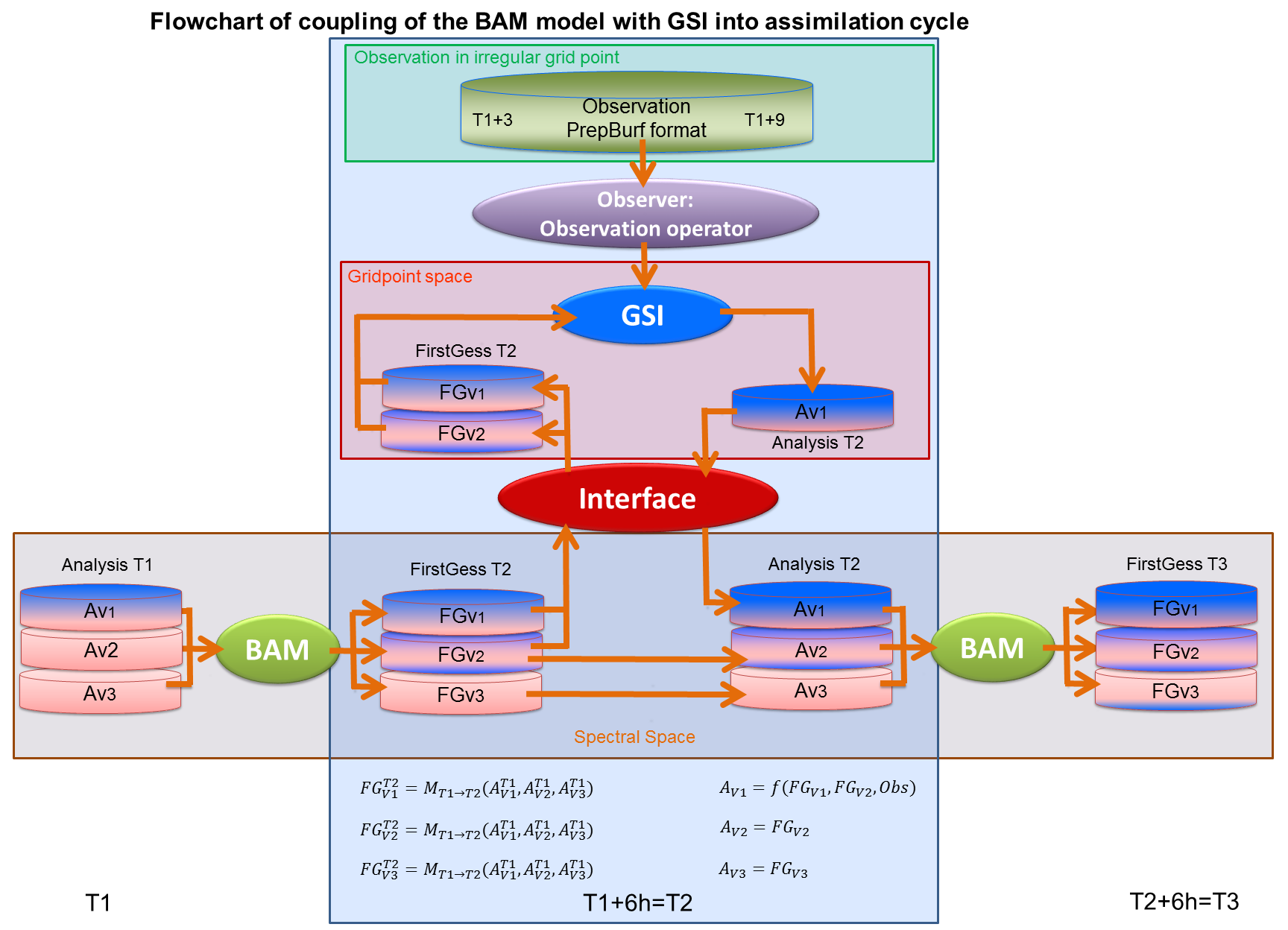 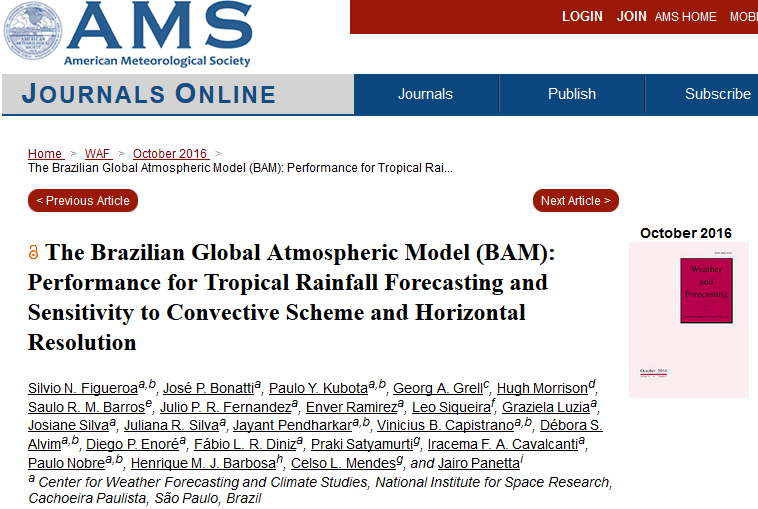 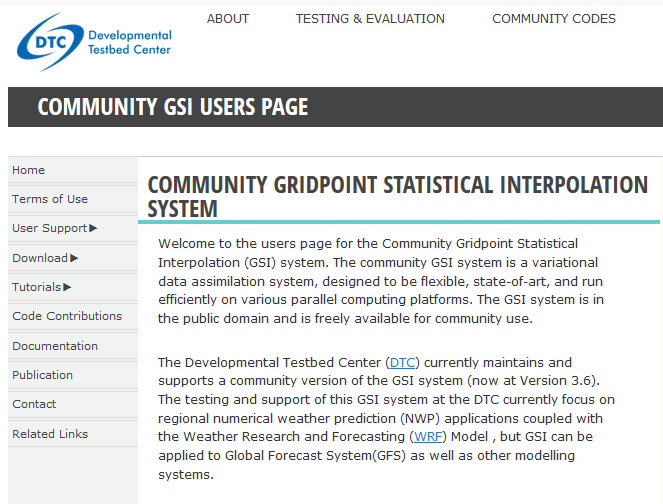 Some characteristics of the interface:
Independent of GSI and BAM code and enable constant updates;
Ability to use the different resolution in the assimilation process;
Conversion of spectral to gridpoint minimizing the addition of noise;
Easy to be adapted for other global models
Innovative interface between data assimilation and model at CPTEC.
Time
[Speaker Notes: This flowchart shows more details of the interface between BAM model and GSI system in different time steps of the assimilation cycle. This interface is responsible to convert the model state of the First-guess from spectral space into gridpoint space where the observations are assimilated and a new analysis is produced, which is converted to spectral space by interface. The GSI code is the same distributed by the DTC (developmental testbed center) web site and the BAM model code is the same maintained by DMD (Division of Modeling Developments) modeling group with a paper published in 2016. This interface has some characteristic that deserve attention:  
It is independent of GSI and BAM code and enable constant updates of this code;
Ability to use the different resolution in the assimilation process;
Conversion of spectral to gridpoint minimizing the addition of noise;
Easy to be adapted for other global models
Innovative interface between data assimilation and model at CPTEC modeling;]
Presentation contents
Motivation:
Objectives





Actual 
Next steps to increase:
Global 
Modeling system
GSI
Evaluation 
system
Observation
  system
Regional
Modeling system
Concept of the Regional Modeling System (SMR)
Some characteristics of the system:
Different regional models can be used, such as BRAMS and ETA;
WRF is been used such as proof of concept  of the regional data assimilation over South American.
GSI and Regional models are maintained independent to permit constant updates;
GSI  details:
Version used: GSIv3.4_EnKFv1.0;
WRF details
Resolution 5km 
Version 3.9.1.1 
Domain: South American
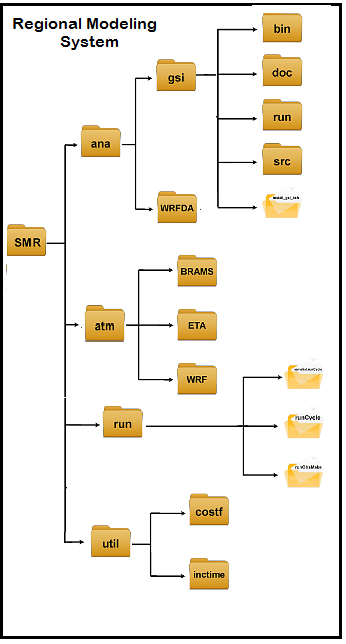 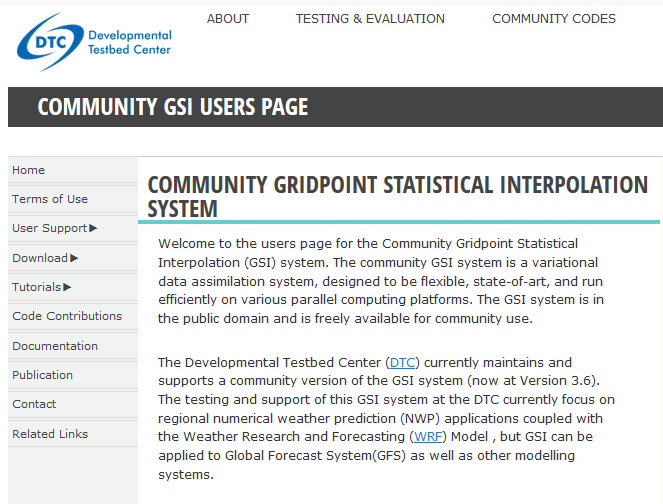 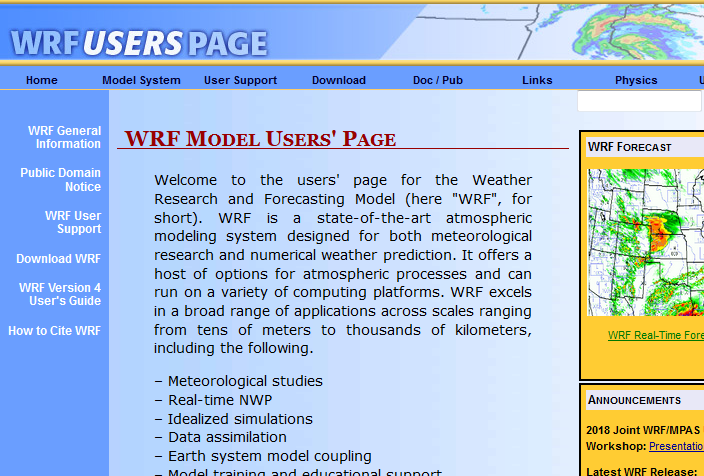 Presentation contents
Motivation:
Objectives





Actual 
Next steps to increase:
Global 
Modeling system
GSI
Evaluation 
system
Observation
  system
Regional
Modeling system
Development strategy and deployment of the SMG/SMR
Category I: General improvements and bug corrections
1-Code optimization, and test of new resolution and high performance analysis
2-Correction of bugs and implementation of new functionalities
Category II: Monitoring and configuration of data assimilation system
3-Implementation and tests of new B Matrix
4- Adjustments in the parameters for Cost Function minimization process
5- Adjustments in variational constrains for humidity non physical values
6- Adjustments in variational constrains for Dry mass conservation
Category III: Inclusion and expansion of the used data base
7-Inclusion of conventional data 
8-Inclusion of SatWind data
9-Inclusion of the GNSS Radio occultation data
10-Inclusion of Radiance data
                       10 different topics organized into 3 categories
[Speaker Notes: To deploy the SMG version in the operations was applied a specific strategy divided in three category. The first is about the implementation of code of the system. The second is about monitoring and configuration of data assimilation system, such as construction and test of new B matrix, adjustments in the Cost function minimization process and adjustments in the variational constrains for non physical values for humidity and dry mass conservation. The last is about the inclusion and amplification of used data base in three different types conventional, sat wind, radio occultation and radiancies;]
Development strategy and deployment of the SMG
Evolution of SMG system
Evolution of the topic
DRY MASS 
CONSERVATION
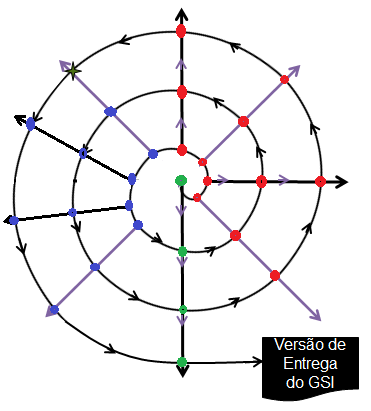 COST FUNCTION
MINIMIZATION
CONVENTIONAL
SATWIND
CAT. II
Monitoring and 
configuration
CAT. III
DATA
INCLUSION
NON PHYSICAL 
HUMIDITY
ROGPS
B MATRIX
RADIANCE
Operational 
version
NUMERICAL INSTABILITY
 NEW RESOLUTION
COMPUTATIONAL SKILL
Each topic is tackled sequentially and is revisited periodically
CAT. I
Code and HPC
[Speaker Notes: Our strategy looks like an spiral. In this “development spiral”, each revolution covers the whole development process and it continues until all the necessary changes are checked and all the bugs are corrected. The final product is the software deployment at the operational environment. To make easier this repeated process was defined an evaluation protocol for each research line, using the available tools at CPTEC. This evaluation system is called EVAL.]
Evaluation protocol using available tools at CPTEC
“Eval” package: evaluation framework for GSI results:
Development of new versions;
Skill monitoring at the operations;
Research for continuous improvement;
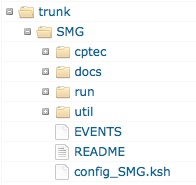 Evaluation tools
available at CPTEC
Web page
For monitoring
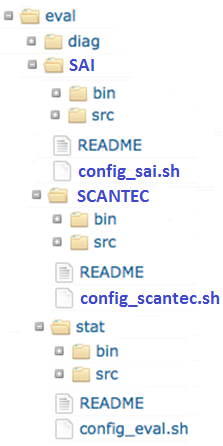 SAI: Impact 
evaluation 
System (FSO)
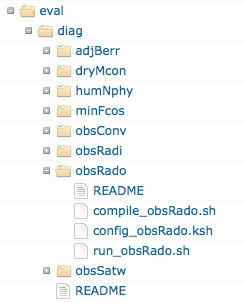 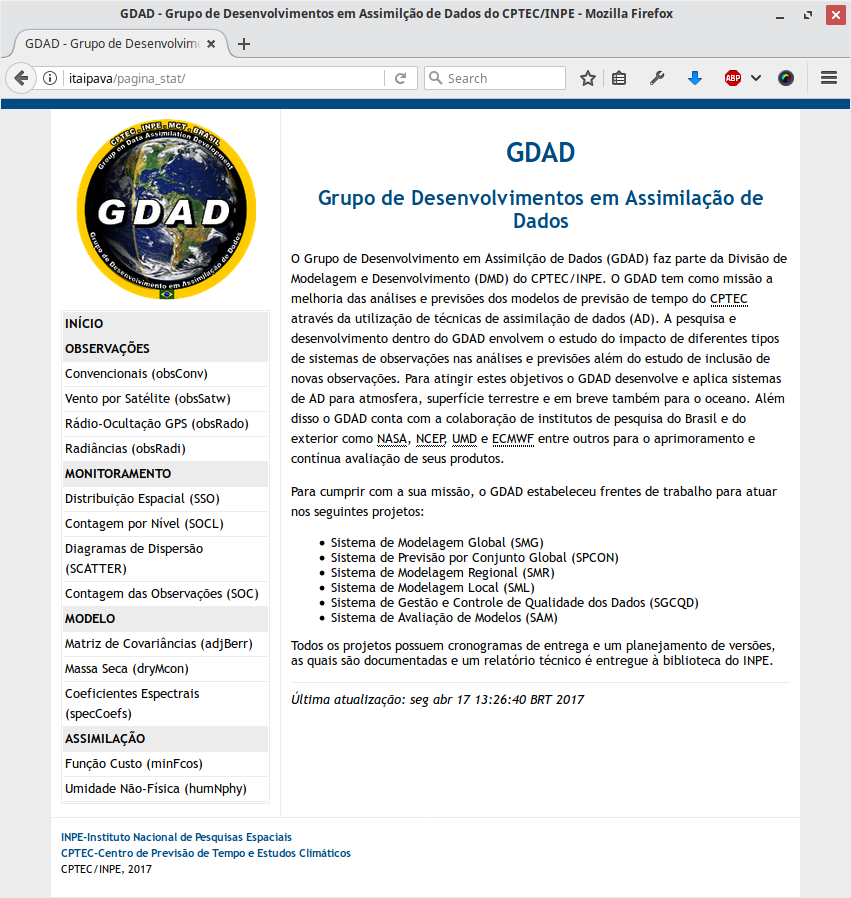 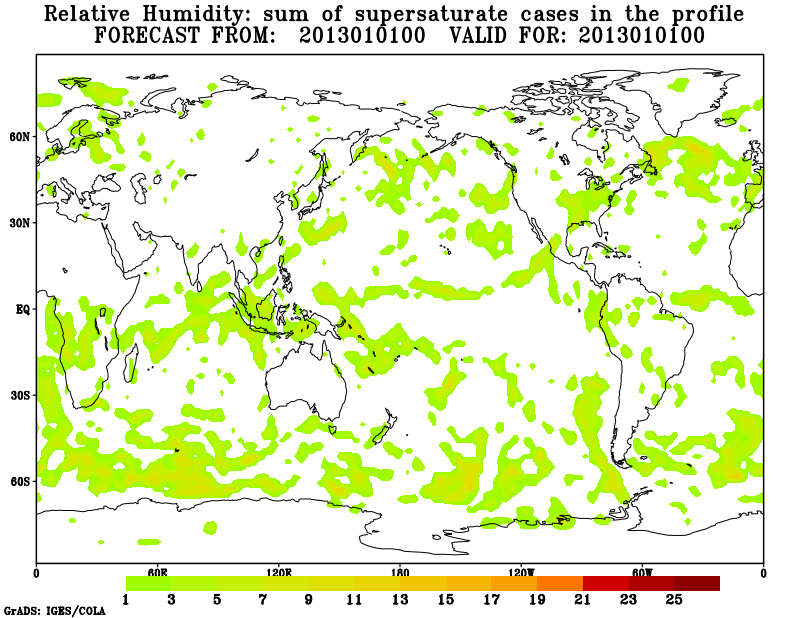 Scripts and 
programs
SCANTEC:  
Community system 
for NWP evaluation
(Fortran)
Specific protocol for evaluation 
of each research line
STATI: Statistic
System for diagnostic data
Assimilation Process
 (OmF and OmA)
(Python/Fortran )
The evaluation protocol can be explored by:
Researchers;
Post graduate students;
Operational activities;
[Speaker Notes: The EVAL package was developed for evaluating the GSI results, to be applied for 
Development of new versions;
Skill monitoring at the operations;
Research for continuous improvement;
This package is included in the SMG system, in which specific protocols for evaluation of each research line is developed exploring the available tools at CPTEC, such as  : 
Statistic System for diagnostic data Assimilation Process  (OmF and OmA) in Fortran/Python;
A NWP Evaluation Community system
Impact evaluation System based on Forecasting Sensitivity Observation method;
This results can be monitored in a web page.
This evaluation protocol can be explored by:
Researchers;
Post graduate students;
Operational activities;
in several other applications:
Regional data assimilation
Ensemble forecast using Ensemble Kalman Filter from GSI, etc]
SMG/SMR evolution and status
DRY MASS 
CONSERVATION
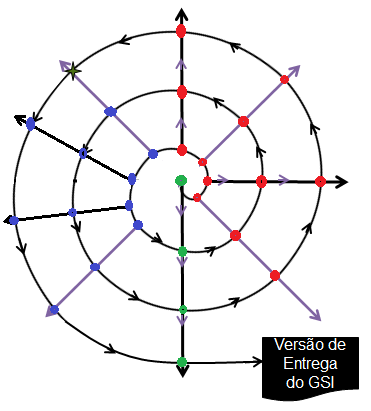 COST FUNCTION
MINIMIZATION
CONVENTIONAL
SMR Version 2.0.0 (“Pilot”) 9km:
Restructuration of SMR system GSI/WRF 
Simplified evaluation;
SMR Version 1.0.0 (“Olympic”) 9km:
First version GSI/WRF over SA;
Simplified evaluation;
SMG V1.0.0
SATWIND
SMR V2.0.0
NON PHYSICAL 
HUMIDITY
SMG Version 1.0.0 (T62L28):
Evaluation and interface correction;
Evaluation in the different categories;
First results in AMSU-A data assimilation;
ROGPS
SMR V1.0.0
SMG Version 2.0.0 (T299L64) :
Improvement in the GSI/BAM interface;
Radiance data assimilation from MW;
Evaluation and adjust in different category;
SMG V2.0.0
B MATRIX
RADIANCE
Operational 
version
NUMERICAL INSTABILITY
 NEW RESOLUTION
COMPUTATIONAL SKILL
SMG V1.0.0
SMG V2.0.0
March: begin
2016                    2017                  2018                  2019                   2020
SMR V2.0.0
SMR V1.0.0
[Speaker Notes: We have applied this development strategy for the deployment of the operational version of the SMG system. The first version (V0.0.0) although without radiance assimilation, it produced the first results of data assimilation using the BAM model. It was published in July of 2017. The second version (1.0.0) was published in final of 2017 and involved:
An evaluation and correction of the interface BAM/GSI;
Evaluation in different categories;
First results with AMSU-A data assimilation;]
Next step: August 2018July2019
SMG Version 2.3.0 (T299L64):
Correction of the vertical distribution of the BAM model sigma levels;
New B Matrix from the BAM model;
Improvement of radiance Bias correction;
DRY MASS 
CONSERVATION
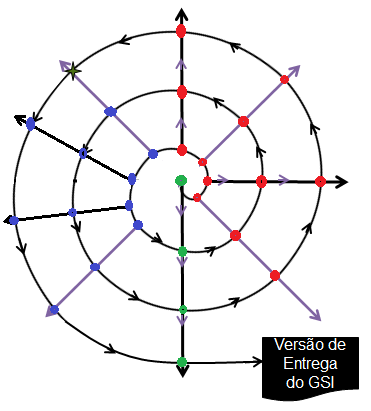 COST FUNCTION
MINIMIZATION
CONVENTIONAL
SMG Version 2.5.0 (T299L64):
Data base expansion;
Adjusts in the GSI namelist/options;
SATWIND
NON PHYSICAL 
HUMIDITY
SMR Version 3.0.0 (WRF/GSI):
Evaluation and interface correction;
Evaluation in the different categories;
First results in AMSU-A data assimilation;
ROGPS
SMG V2.3.0
SMR V2.0.0
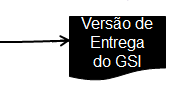 SMG V2.0.0
SMR V3.0.0
Operational 
version
SMR Version 3.1.0 (WRF/GSI BAM/GSI):
B Matrix update;
Data base expansion;
Adjusts in the GSI namelist/options;
B MATRIX
SMR V3.1.0
RADIANCE
SMG V2.5.0
Operational 
version
NUMERICAL INSTABILITY
 NEW RESOLUTION
COMPUTATIONAL SKILL
March: begin
SMG V2.3.0
2016                    2017                  2018                  2019                   2020
SMG V2.5.0
SMG V2.0.0
SMR V3.1.0
SMR V3.0.0
SMR V2.0.0
[Speaker Notes: A new version of SMG system was recently implemented with a horizontal resolution of T299 (roughly 40km), which is the version that should be improved to be operationalized.]
Presentation contents
Motivation:
Objectives





Actual 
Next steps to increase:
Global 
Modeling system
GSI
Evaluation 
system
Observation
  system
Regional
Modeling system
New data stream strategy for data assimilation: four stages
Module of conversion from Bufr WMO to Bufr NCEP
Quality control of the conventional data using PAQC code
With flags of 
quality control  (QC)
Without
 quality control
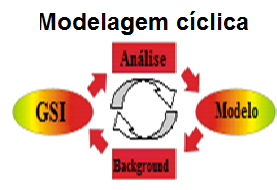 BUFR tanque
BUFR tanque
ADPUPA
ADPUPA
AIRCAR
AIRCAR
AIRCFT
AIRCFT
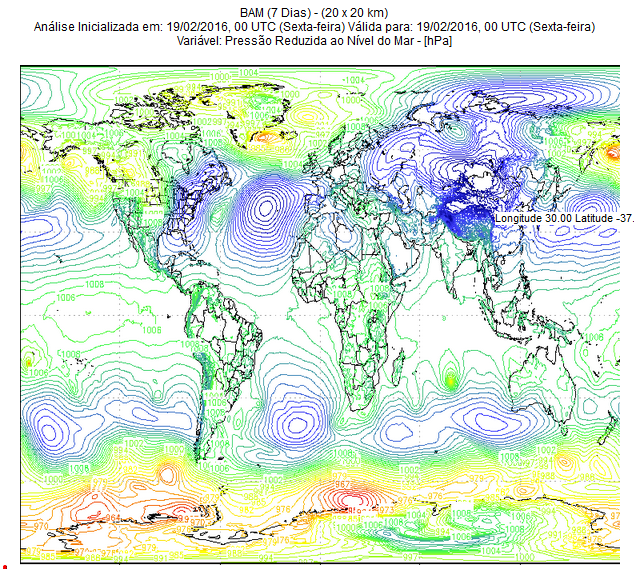 PROFLR
PROFLR
ADPSFC
ADPSFC
SFCSHP
SFCSHP
SFCBOG
SFCBOG
GOESND
GOESND
BAM first-guess
GPSIPW
GPSIPW
ASCATW
ASCATW
PAQC: Quality control Package
VADWND
VADWND
RASSDA
RASSDA
SMG operational version (V2.0.0): assimilated data overview
Conventional data assimilated
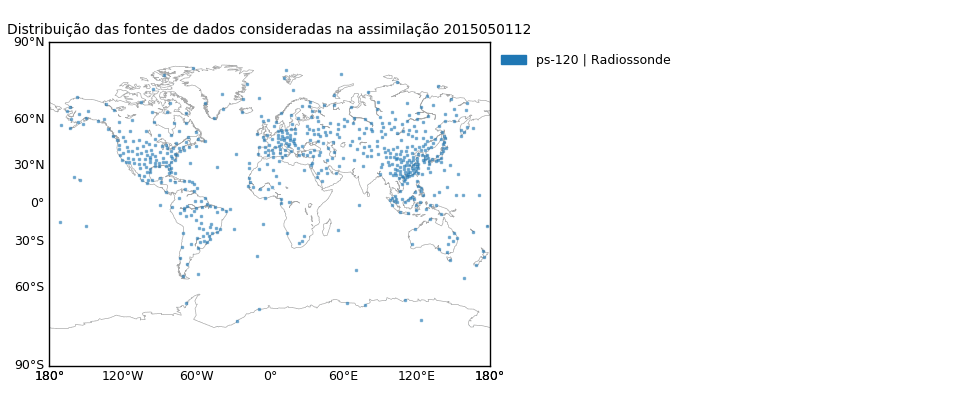 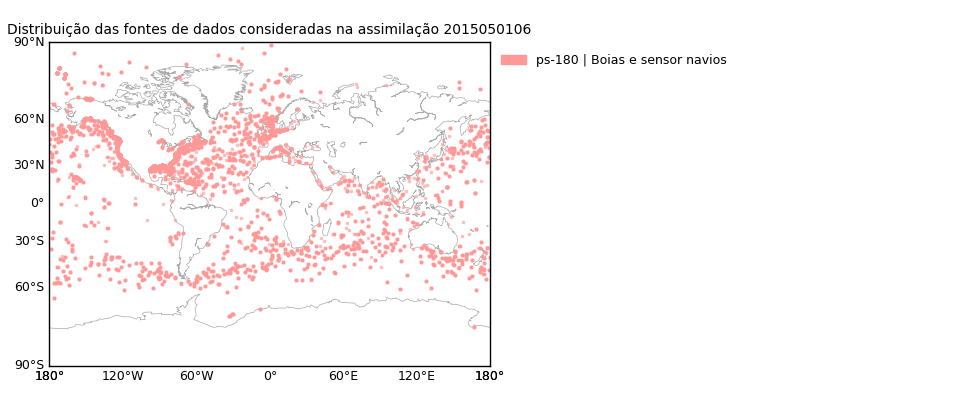 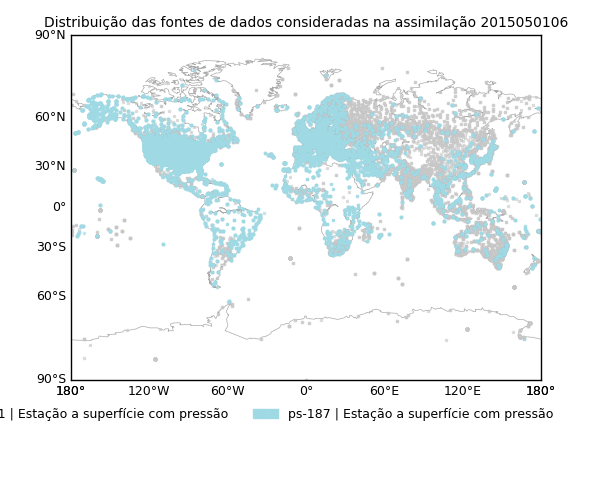 Estações a superfície
Radiossondas
Ship and Buoy
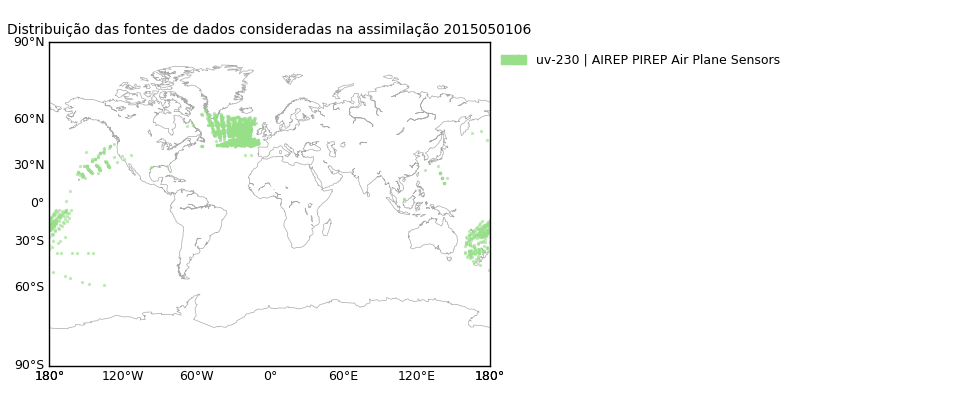 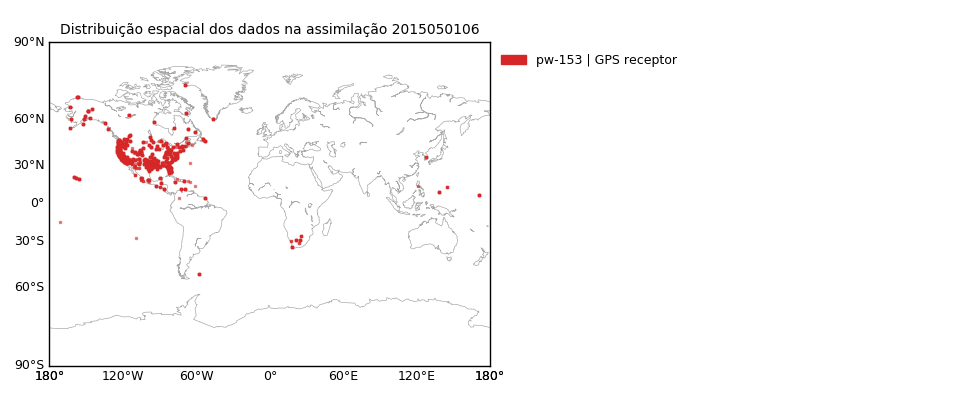 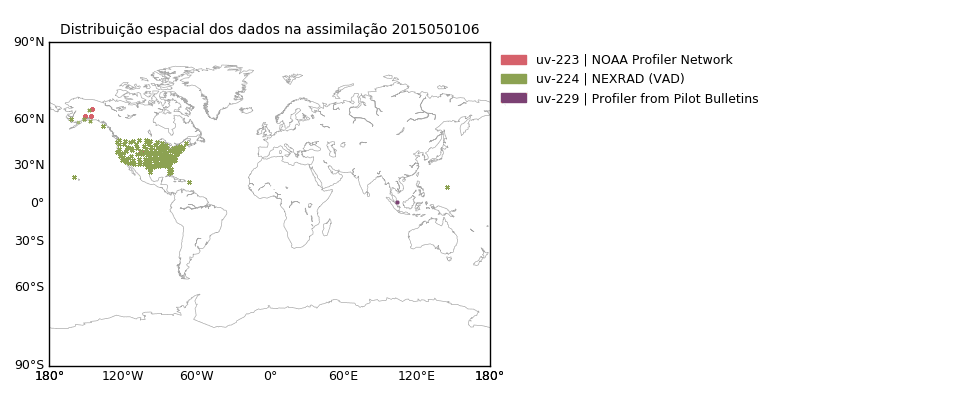 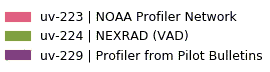 Wind profilers
Sensores em Aviões
Estações GPS
SMG system evolution: V1.0.0 Vs. V2.0.0
Radiossondes
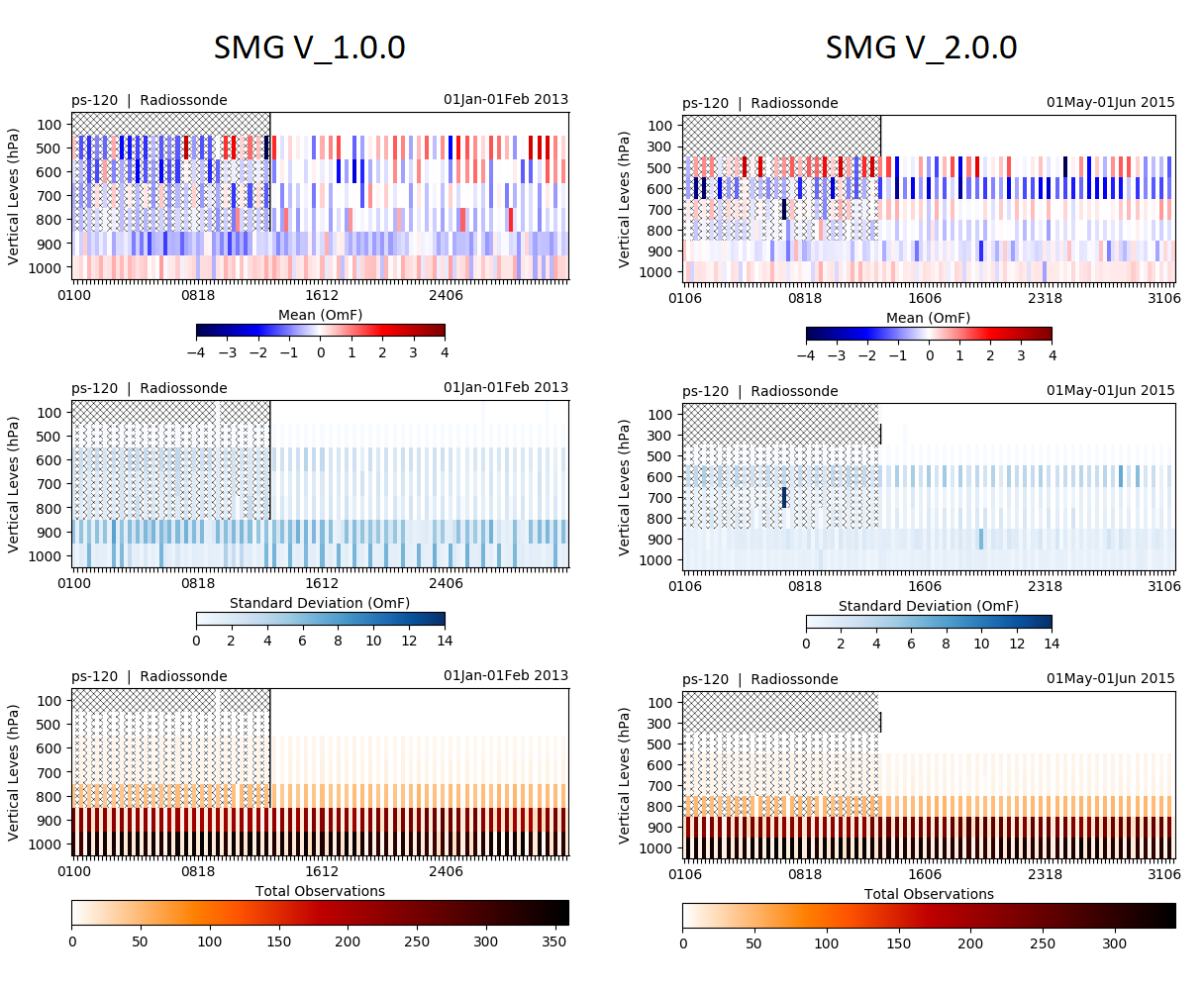 Surface Stations
SMG V1.0.0                     SMG V2.0.0
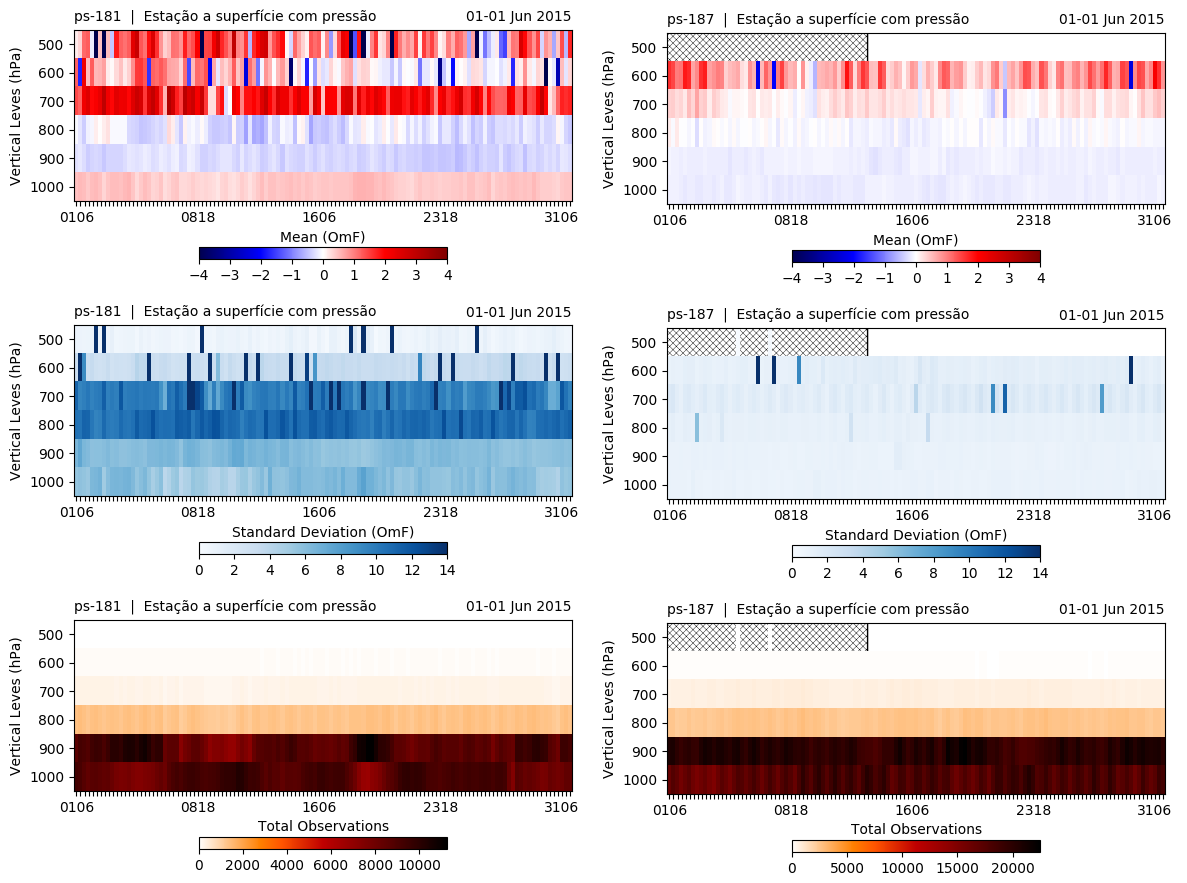 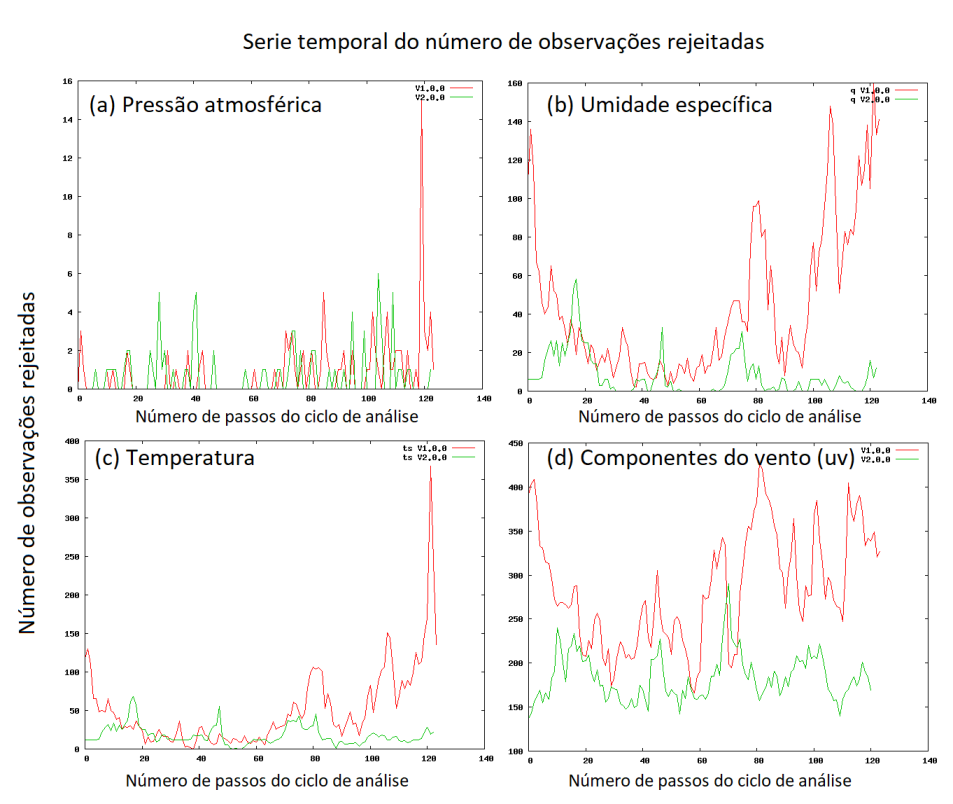 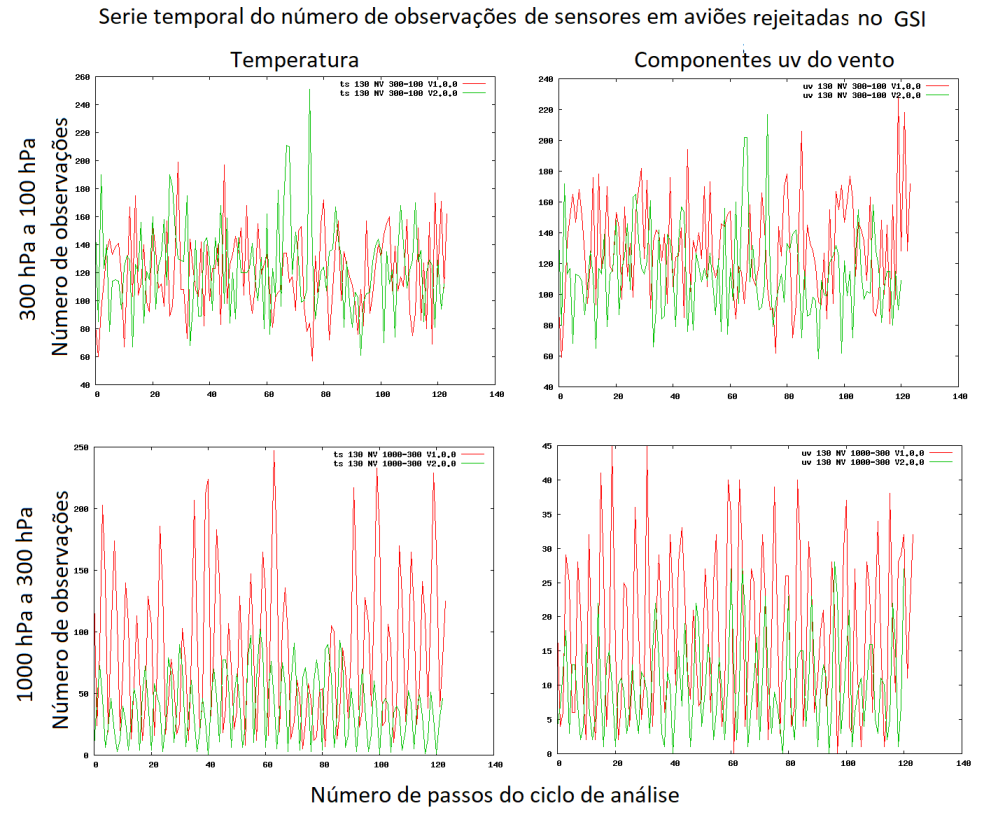 Aircraft Sensors
Ship and Buoys Sensors
SMG operational version (V2.0.0): satellite wind data
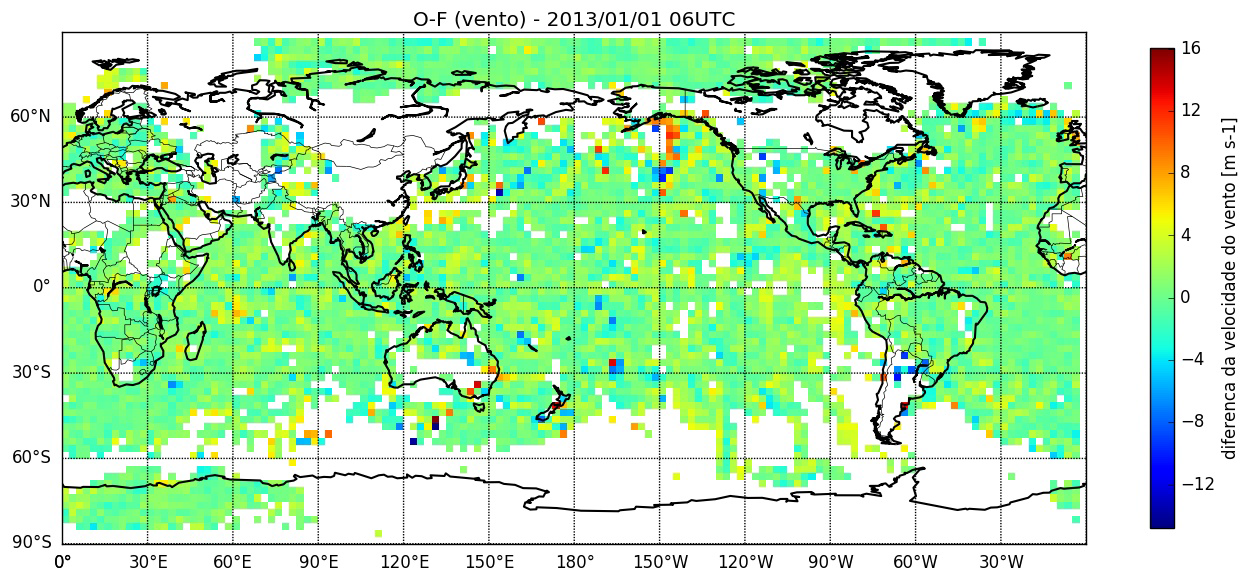 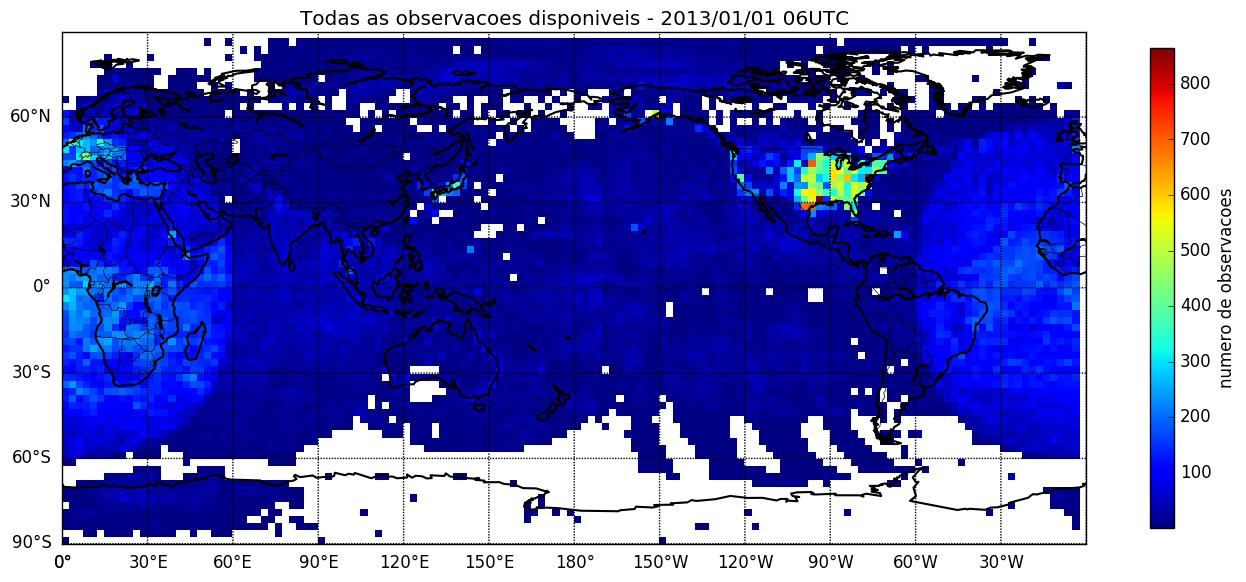 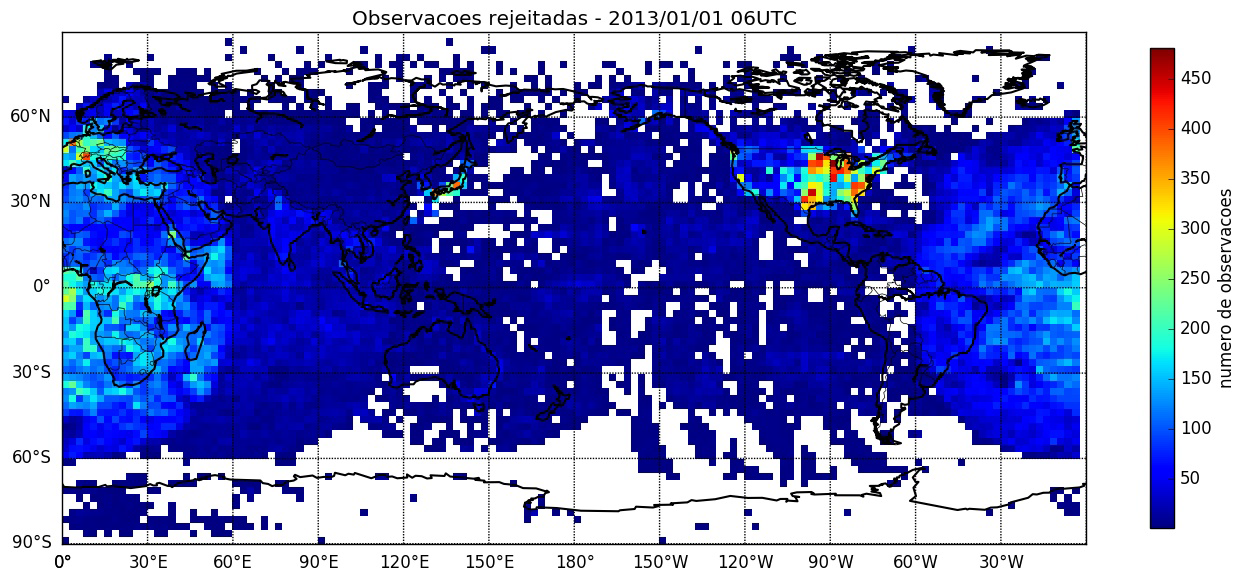 SMG operational version (V2.0.0): GNSS radio occultation data
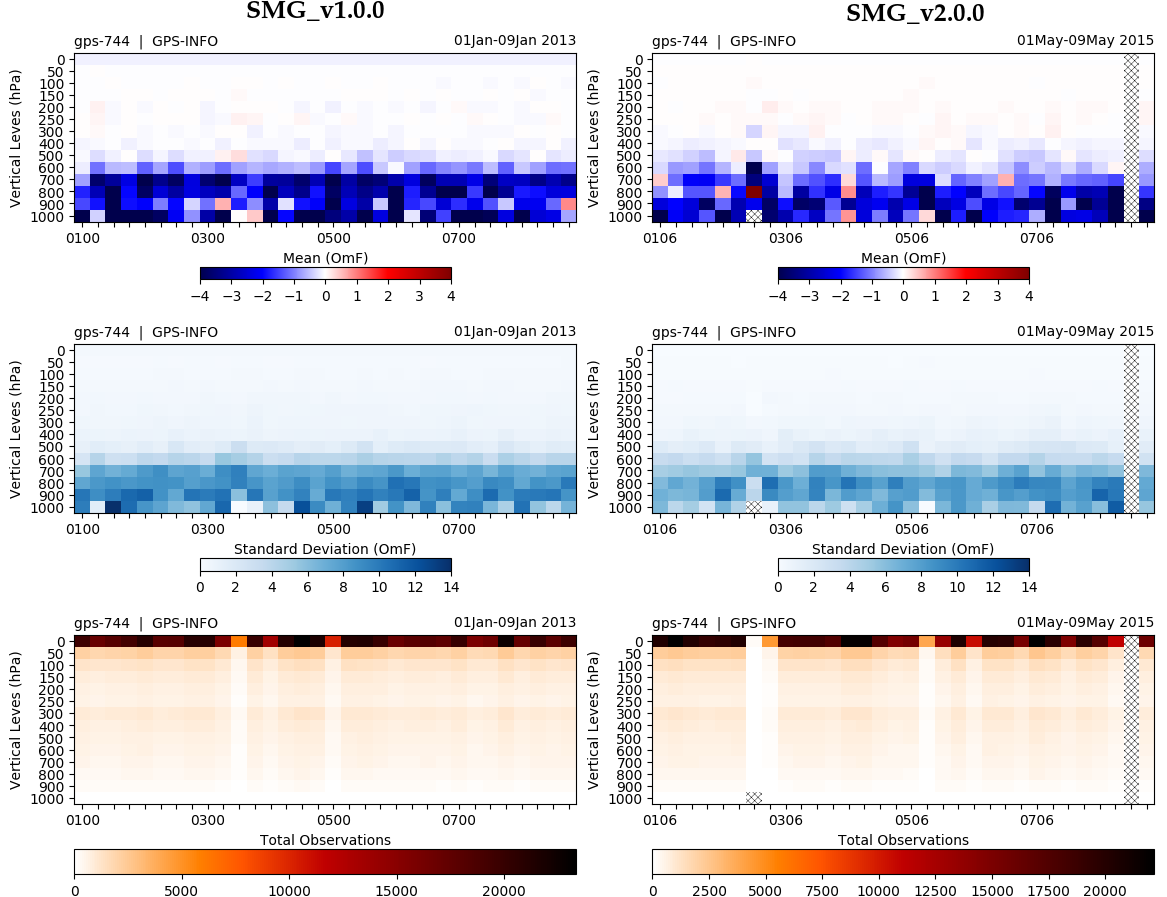 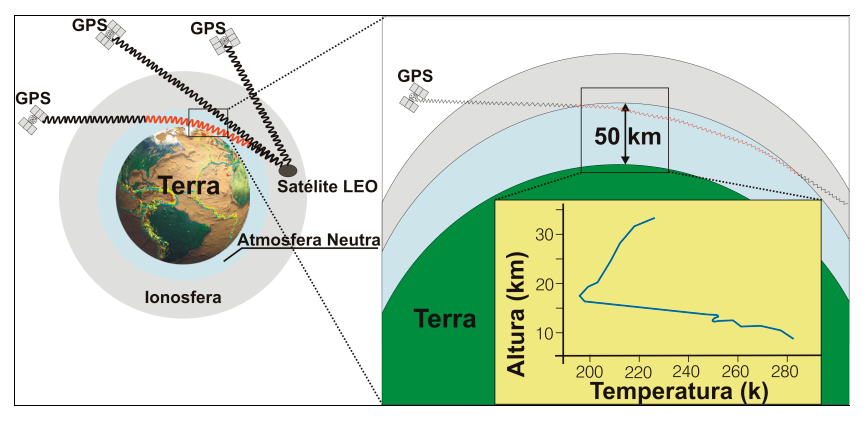 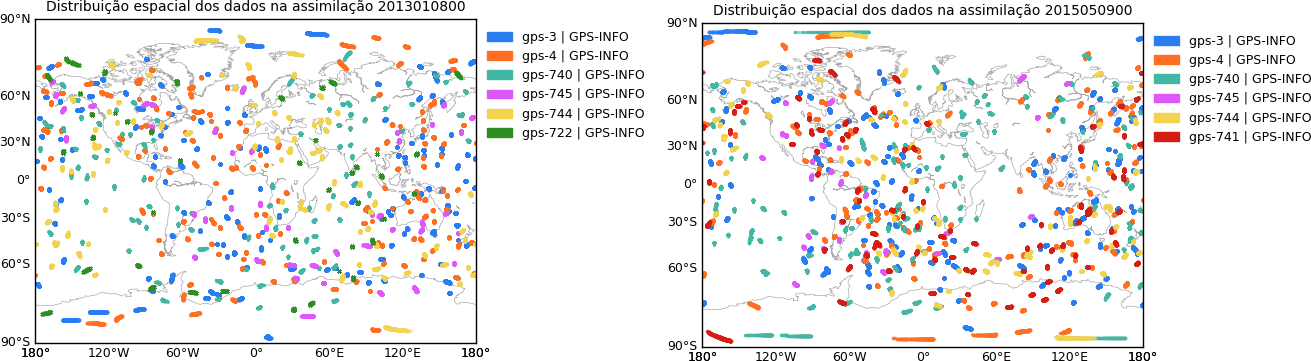 SMG operational version (V2.0.0): radiance data
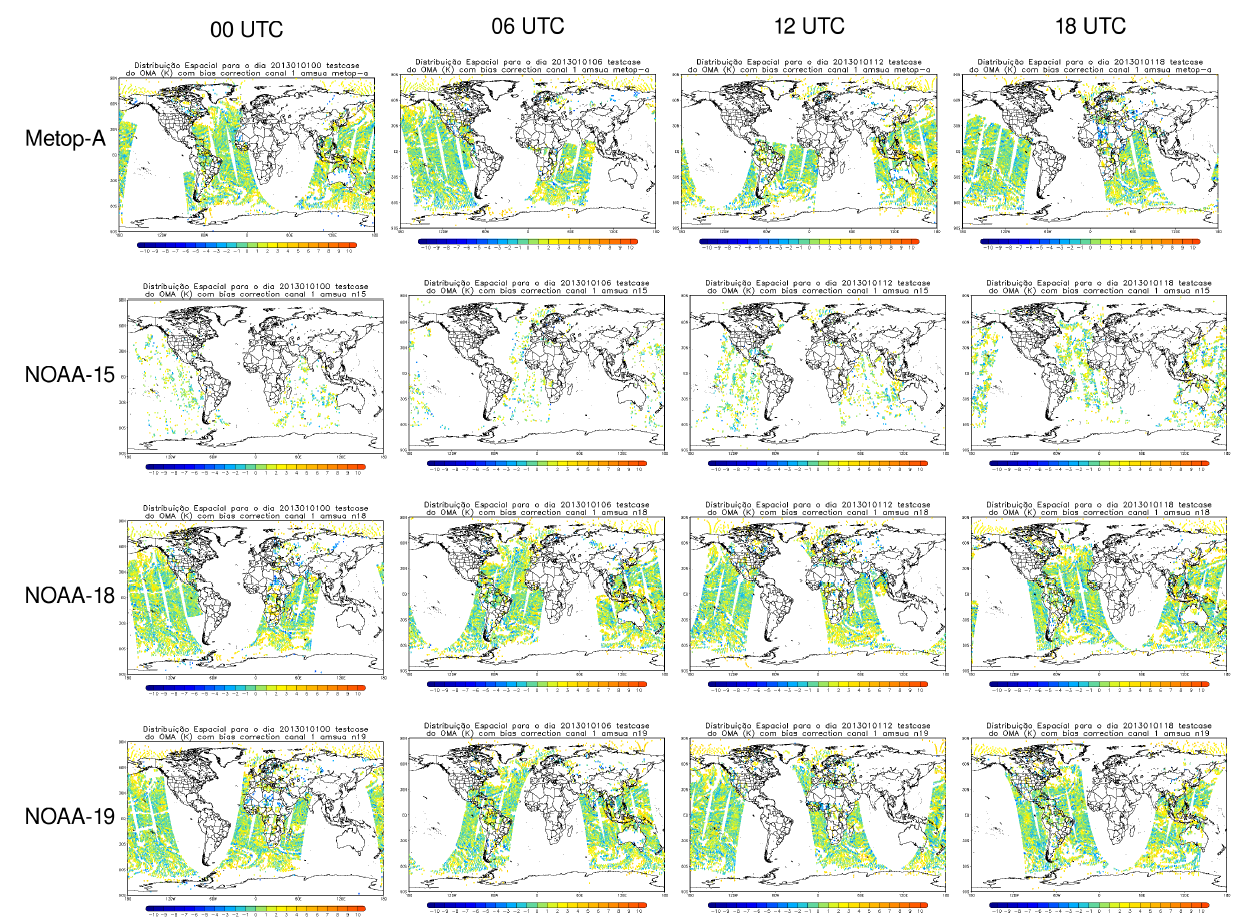 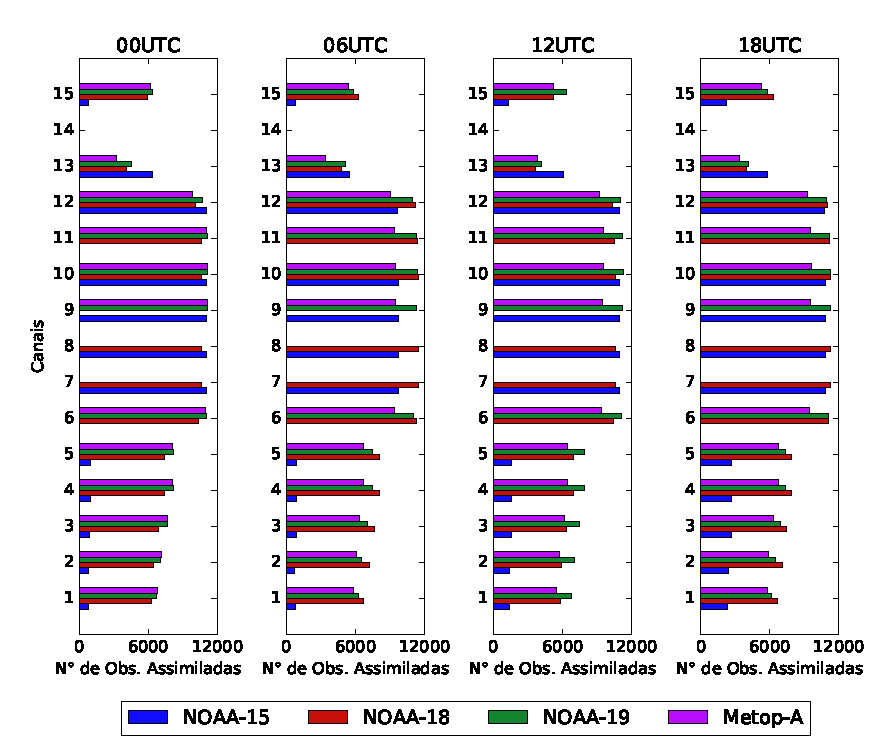 Future plans to increase data base used
Observation systems to be included in the operations at CPTEC:
Conventional data: 
IPW from GNSS receivers in ground-based;
Inclusion of data from regional data network over Brazilian territory;
Radiances: IR sensors (IASI, CRIS and other);
Satellite wind data (AMV): data from GOES R over the South America;
Radio occultation data: COSMIC-2 in special COSMIC-2B over the Amazion region;
Collaborations:
ECMWF collaboration in the following topics:
Exchange of observations from regional data network;
Evaluation tools for data assimilation products;
Explore the MARS systen and provided functionalities;  
NOAA/NCEP collaboration in the following topics:
GSI developement and configuration for operational aplications;
Data provide in real time for data assimilation at CPTEC.
Thanks for your attention
Thank you for inviting CPTEC to participate in the GODEX-NWP meeting. We hope to be phisically presente in the next meeting.
Questions and comments?
CPTEC HPC overview
1994: NEC SX-3
1 node, 1 processor;
512 MB of RAM;
3.1 Gflops of peak performance;
20 GB RAID disks;
48 GB SCSI disks;
1998/1999: NEC SX-4
1 node, 8 processors;
16 GB of RAM;
67 GB RAID disks;
220 GB SCSI disks;
2002-2004: NEC SX-6
12 nodes, 8 processors (96 total);
768 GB of RAM;
768 Gflops of peak performance;
16 TB FC disks;
2007: SUN cluster
275 nodes, 2 dual core processors (1,100 total);
2.2 TB of RAM;
5.7 Tflops of peak performance;
72 TB of storage;
2010: Cray XT6
1,272 nodes, 2 12-core processors (30,528 total, 17,472 current);
39.75 TB of RAM;
16.6 Tflops of peak performance;
866 TB of primary storage;
3.84 PB of secondary storage;
6.0 PB of tertiary storage;
2018: Cray XC50
4,160 cores – for operational use only.